Породы кошек
Кот
Средний срок жизни домашней кошки – 15-20 лет, в то время как для диких – от 3 до 5 лет
.Домашняя кошка
Сибирская кошка
Персидская кошка
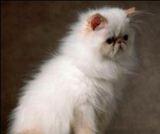 Сиамские кошки
Кошка донской сфинкс.
Русские голубые кошки
Гималайская кошка
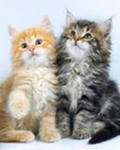